Odpadne vode iz proizvodnje fitofarmacevtskih sredstev
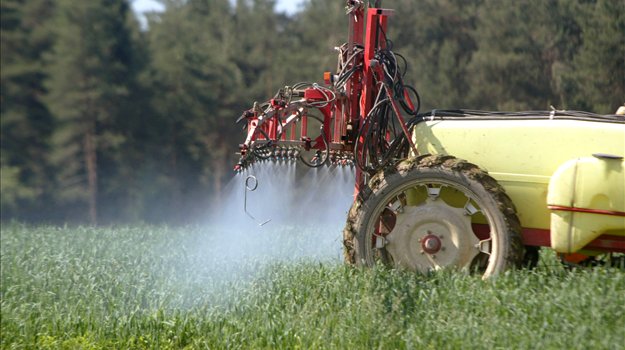 Kaj so ffs?
Aktivne snovi in pripravki;
Namenjeni so:
         varstvu rastlin;
         vplivu na življenjske procese rastlin;
         ohranjanje rastlinskih proizvodov;
         zatiranju nezaželenih rastlin.
Kje uporabljamo FFS?
Kmetijstvu;
Urejanju golf igrišč;
Odstranjevanje plevela ob tirnicah;
Urejanju zelenic;
Urejanje grobišč;
Itd…
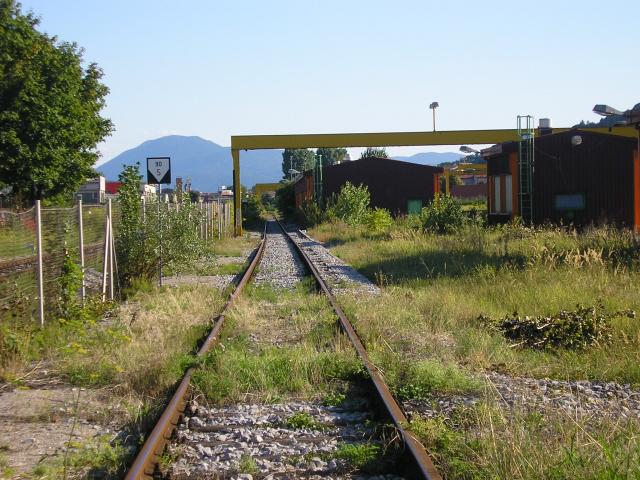 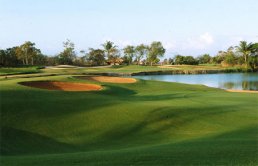 Vrste FFS?
Akaricidi;
Fungicidi;
Herbicidi;
Insekticidi;
Limacidi;
Formicidi;
Repelenti.

Morajo biti: varna, specifična in neobstojna.
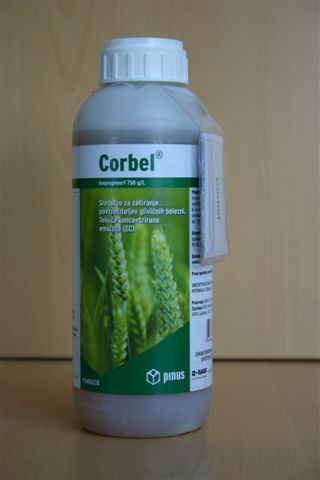 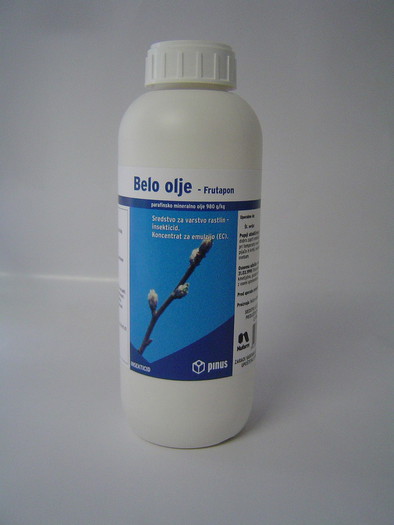 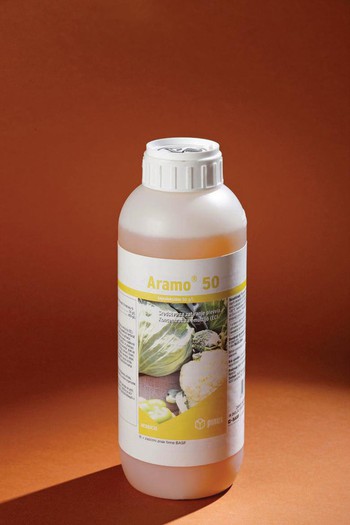 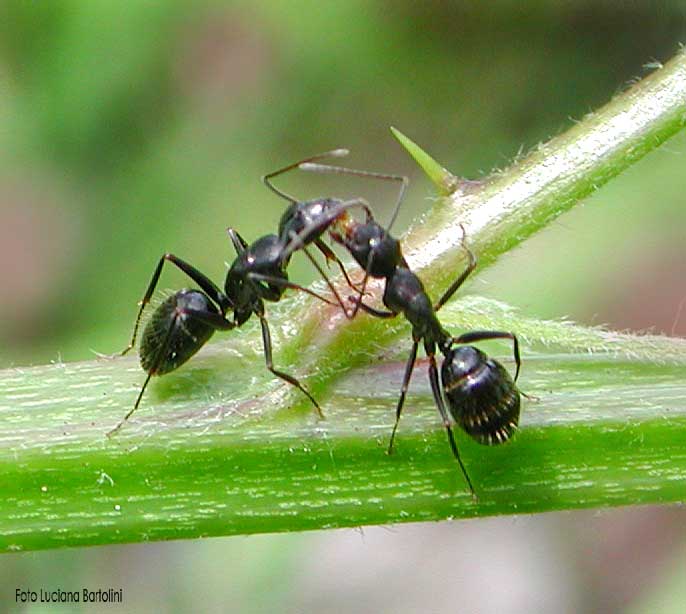 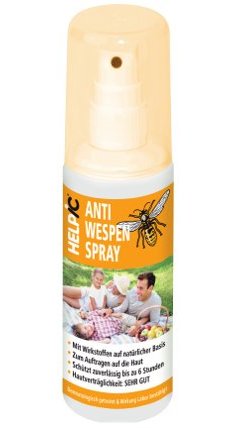 Varstvo pri delu s ffs?
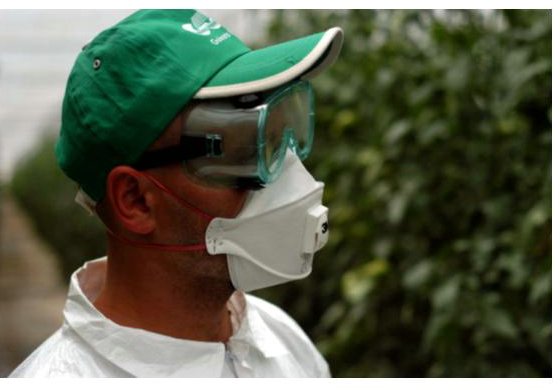 Rokavice; 
Zaščitna oblačila;
Očala in maska.
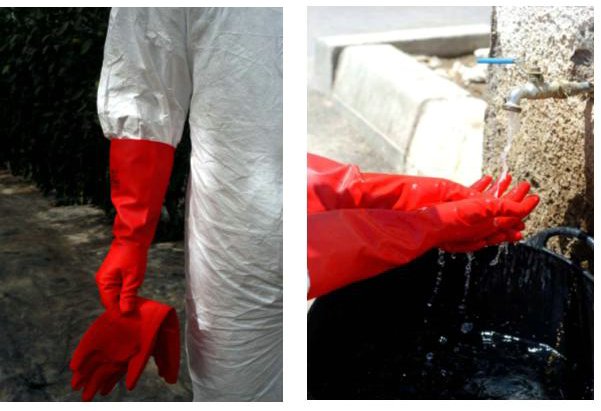 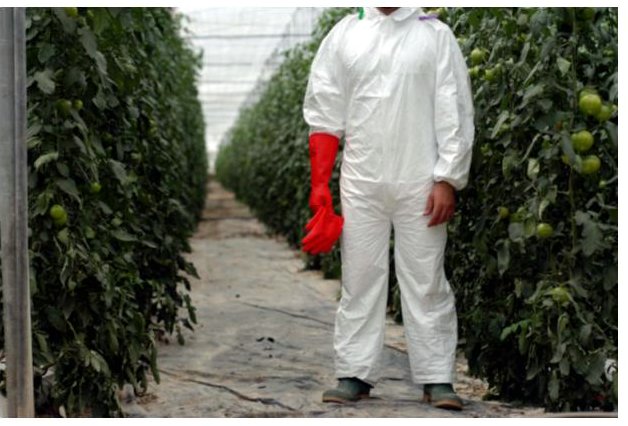 Podjetja z proizvodnjo FFS
Cinkarna Celje;
Pinus Rače;
Kalija Celje;
Metrob d.o.o;
Kmetijska zadruga Celje;
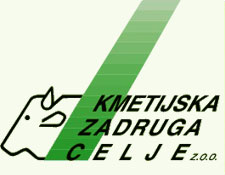 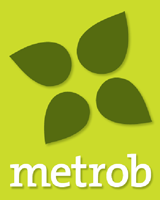 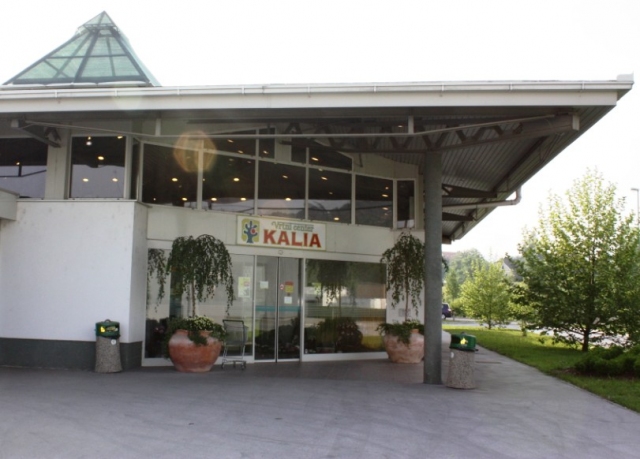 Pinus tovarna kemičnih izdelkov
Začetki segajo v leta 1888 in 1893;
V letu 1949 sodelovanje z nemškim podjetjem Bayer;
Certifikati:
       ISO 9001
       SISTEM ZA RAVNANJE Z ODPADKI
       DRUŽINI PRIJAZNO PODJETJE
       AEO
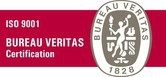 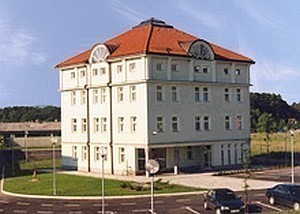 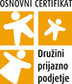